CS2911Week 7, Class 1
Today
Return Labs 5 and 6
Review Muddiest Point
TCP
Muddiest Point
Week 7, Monday: Half-Exam 2
Outcomes: Half-Exam 1 + Unicode & UTF-8
CS2911
Dr. Yoder
1
[Speaker Notes: 17q1 7-1 1-7,9-24]
Muddiest Point 6-2
2
Muddiest Point 6-3
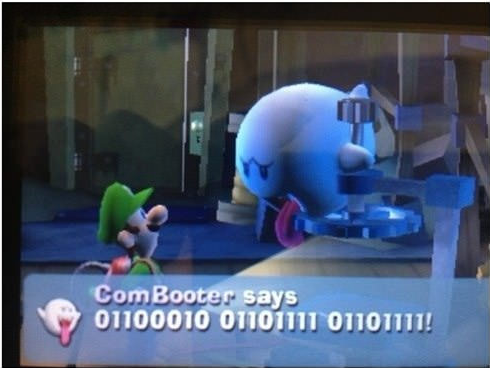 "Silly Nintendo"
3
Outcomes
Be familiar with the layout of the TCP header
Describe the purpose of the following TCP header fields:
Source Port, Dest Port, 
Sequence number, Acknowledgement number
Receive window
Checksum
Explain how sequence and acknowledgement numbers are calculated
Describe the behavior of the 3-way handshake
4
TCP as a Reliable Transport
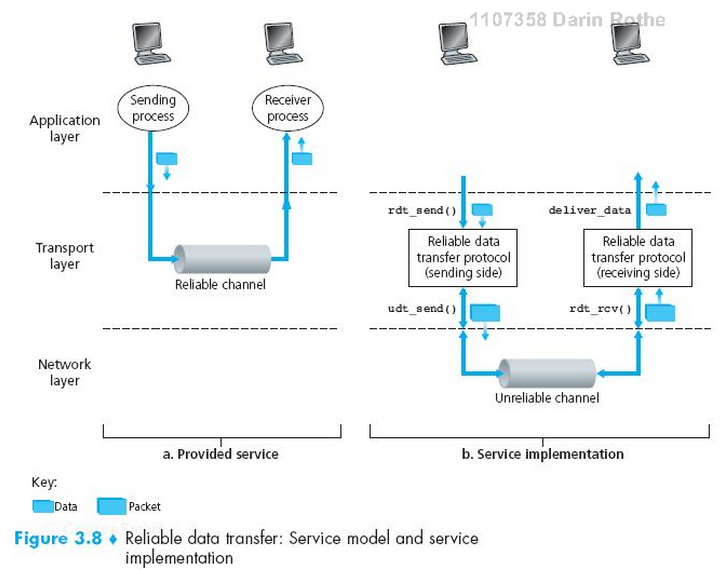 How things can go wrong…
Lost packets
Corrupted packets
Reordered packets
…Malicious packets…
Requirements for Reliability
Error Detection


Receiver Feedback


Retransmission
Requirements for Reliability
Error Detection
Checksum
Receiver Feedback
ACK – acknowledgment
NAK – negative acknowledgment
Missing ACK
Retransmission
Sender resends the segment requested in the NAK or which had the ACK missing
Stop and Wait
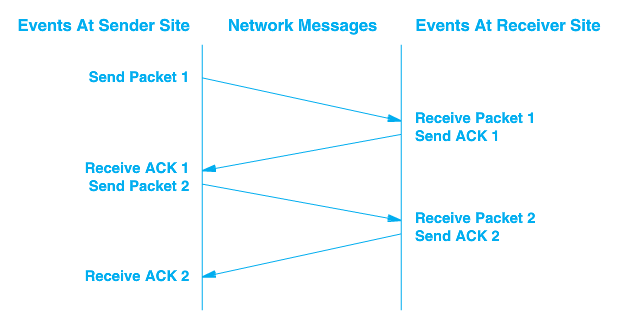 RTT – 
Round
Trip
Time
Packet Loss
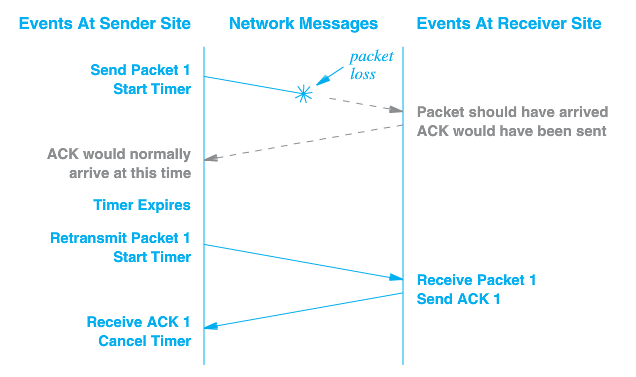 Sliding Window - Pipelined
Requires Buffering on each end
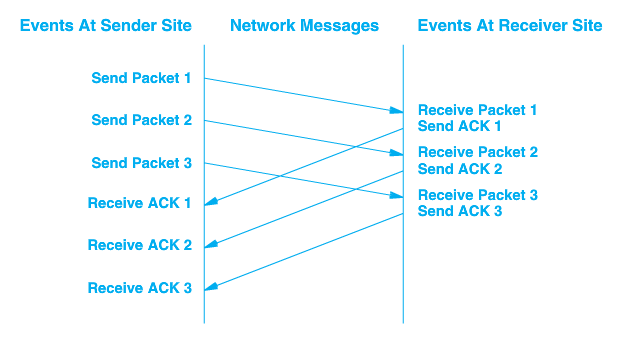 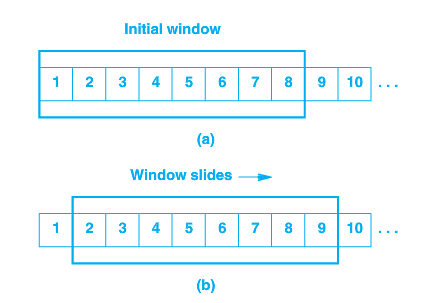 TCP Data Transfer Specifics
Data transferred as a stream of octets
Data is transferred in segments, but acknowledged at the octet level
Full duplex – data can be transferred in either direction, or both
Both endpoints of connection must maintain buffers/windows for both sending and receiving
Acknowledgement
Acknowledgements are cumulative
Acknowledgement of any octet implies receipt of all previous octets
++ Simple
++ Lost acknowledgements will not necessarily result in retransmission
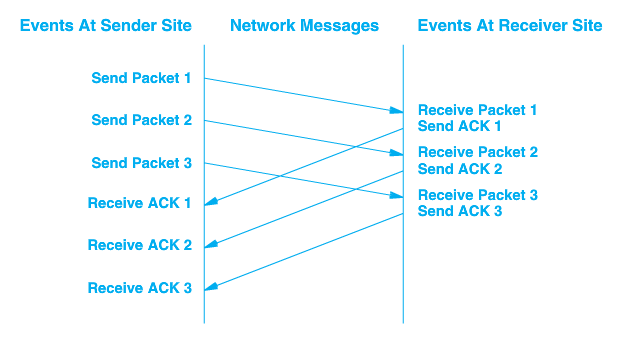 Acknowledgement
Acknowledgements are cumulative
Acknowledgement of any octet implies receipt of all previous octets
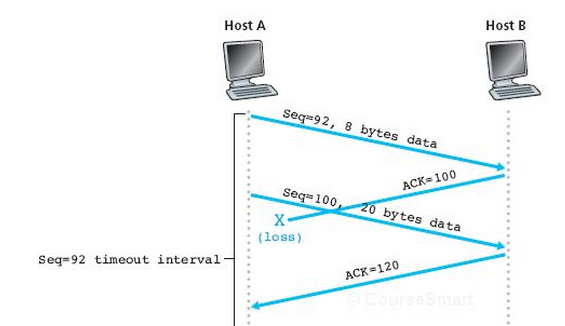 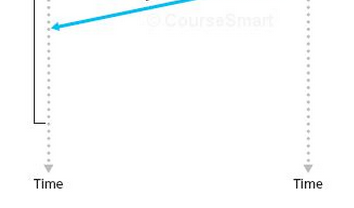 Acknowledgement
Acknowledgements are cumulative
Acknowledgement of any octet implies receipt of all previous octets


Think (30 s)
Pair (30 s)
Shair
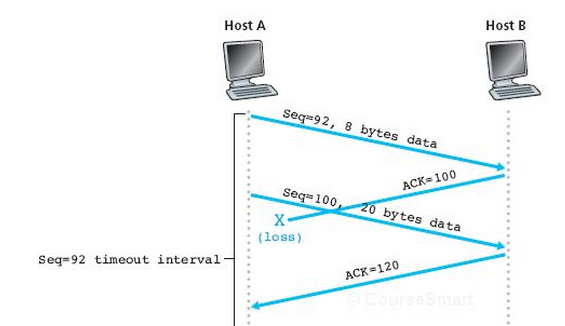 What if timeout was here?
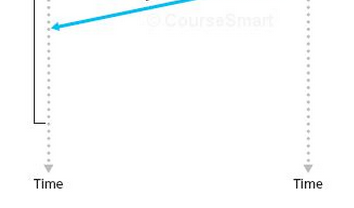 Timeout and Retransmission
What do we use for a timeout?
LAN – round-trip time for ACK might be ms
Internet – 100x
Varies over time
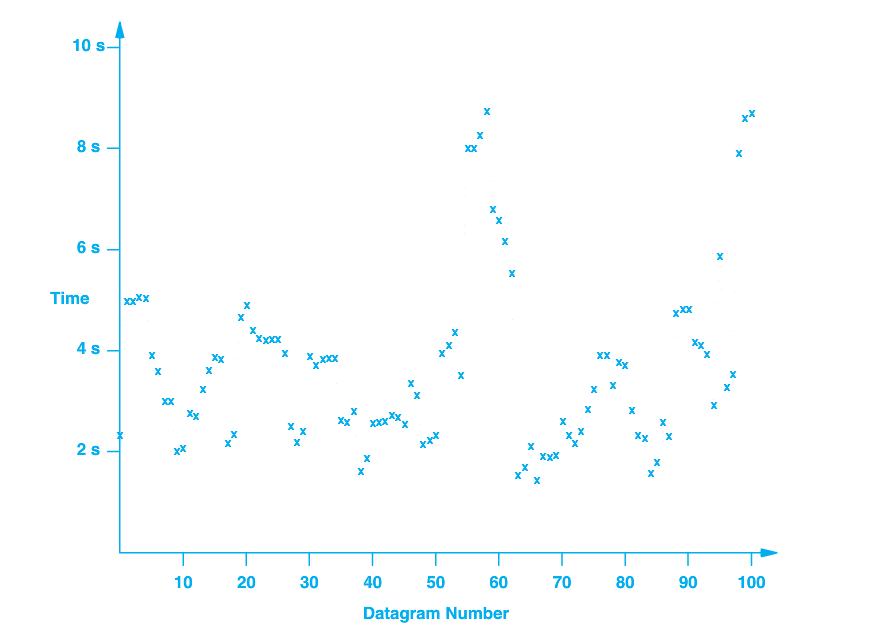 Adaptive Retransmission
Round-trip time (RTT) is monitored for each transmission/ACK

        0 ≤ α < 1
	      Recommended value of α = 0.128 [RFC 6298]


        Recommended β is 0.25
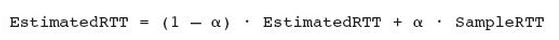 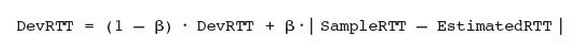 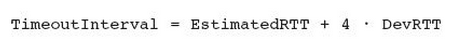 Exercise: TCP sequence & acknowlegement numbers
TCP sequence numbers actually start at a random number
To establish the number, the sender sends the random first sequence number.
The receiver replies with the sequence number + 1
After this, the current sequence number is always  first number + 1 + total number of bytes sent/received
Starting a TCP sequence
Client
Server
SYN, SEQ = 368
ACK, ACK = 369
SEQ = 369,   10 bytes data
ACK, ACK = 379
SEQ = 379,   10 bytes data
ACK = 389
Server also can send data
Client
Server
SYN, SEQ = 824
ACK, ACK = 825
SEQ = 825, 30 bytes data
SEQ = 855, 20 bytes data
ACK, ACK = 855
All together now…
Client
Server
SYN, SEQ = 368
ACK, ACK = 369
Three-way Handshake
SYN, SEQ = 824
SEQ = 369,   10 bytes data
ACK, ACK = 825
ACK, ACK = 379
SEQ = 825, 30 bytes data
SEQ = 379,   10 bytes data
SEQ = 855, 20 bytes data
ACK, ACK = 855
ACK = 389
Multiple pending messages
Client
SYN, SEQ = 368
ACK, ACK = 369
SEQ = 369,   10 bytes data
SEQ = 379,   20 bytes data
ACK, ACK = 369
Closing a TCP connection
Client
Server
FIN  SEQ = 835
ACK = 836
FIN SEQ = 529
ACK = 530
[Speaker Notes: 17q1: example sequence and acknowledgement numbers added after morning class

Note that the ACK to the FIN also counts as 1 "virtual byte"]
Exercise
Fill in the blanks of the sample TCP message below
TCP Header format
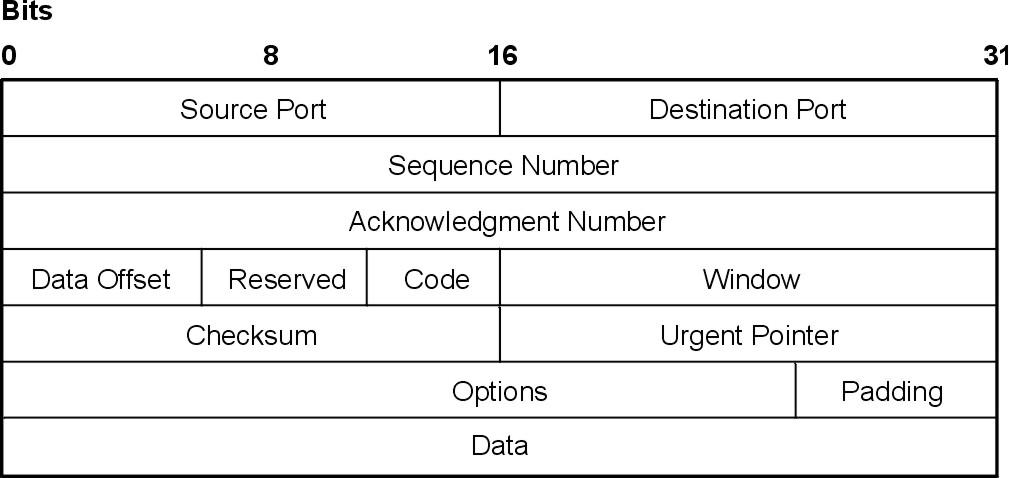 http://ps-2.kev009.com/wisclibrary/aix51/usr/share/man/info/en_US/a_doc_lib/aixbman/commadmn/tcp_protocols.htm
SE-2811
Dr.Yoder
25
Formatting of Field Values
Like UDP, all fields are stored in raw binary in a big-endian order (most significant byte first)
Some have more bits than others
SE-2811
Dr.Yoder
26
Sliding Window - Pipelined
Requires Buffering on each end
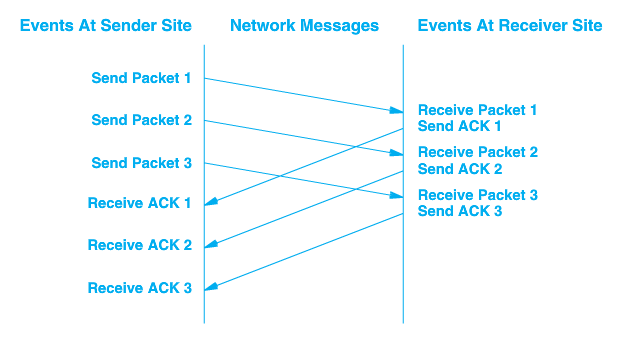 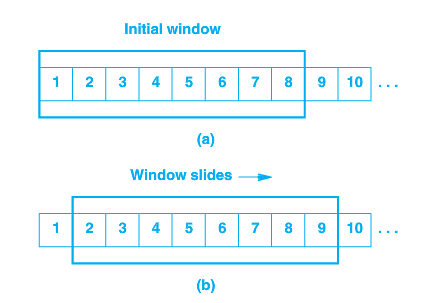 Sender’s Window
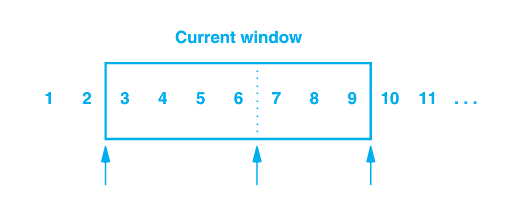 1, 2 have been sent and acknowledged
3 – 6 sent but not acknowledged
7 – 9 have not been sent but can be without delay
10 and higher will not be sent until window moves
Window Advertisement
Window size can vary over time
Receiver sends a windows size with acknowledgement that indicates how many octets it is willing to accept
Allows flow control
An advertisement of 0 will halt transfer
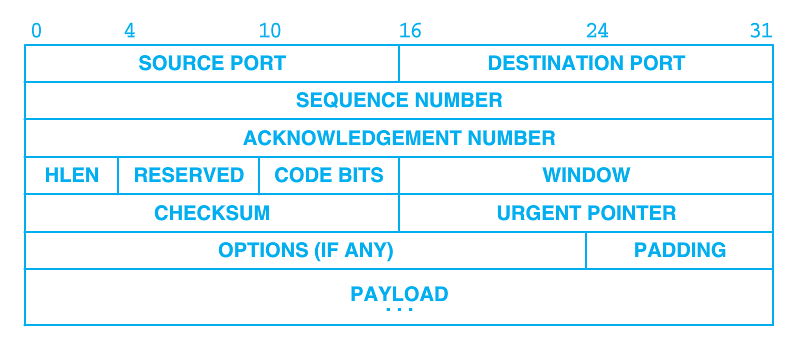 Sliding Window - Pipelined
Requires buffering on each end
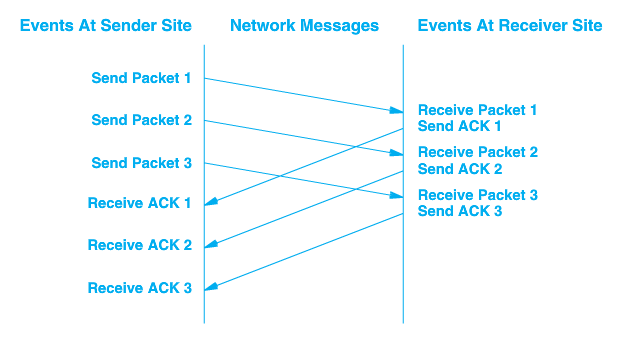 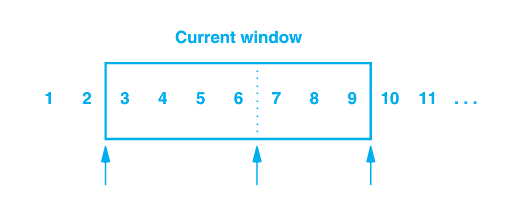 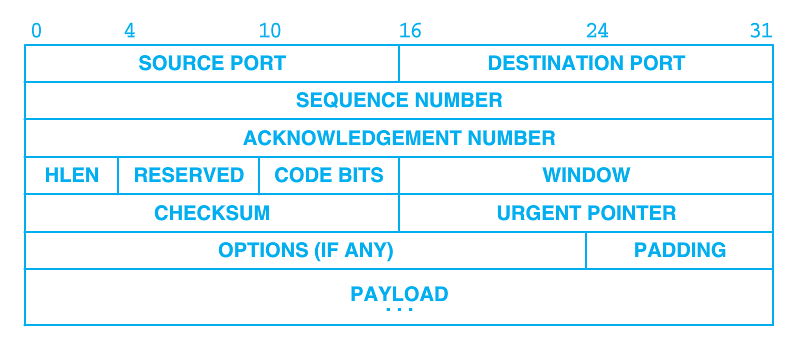 Remaining space on receiver in last acknowledgement
Sliding Window supports Flow Control
Won't over-fill receiver's buffer
Waits for receiving application to be ready

This is one reason to call recv even before we have gotten the whole message
Flow vs. Congestion Control
Flow control is a function of the receiver and its ability to accept data

Congestion control is a function of the network and its ability to carry messages
Congestion control avoids sending more data than the network can handle, resulting in collapse of the network
New Variable - cwnd
Two windows


Un-acknowledged bytes

cwnd – congestion window
rwnd – receive (flow control) window
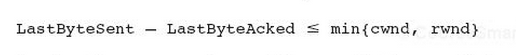 [Speaker Notes: Note that this is NOT a new field in the headers – convenient!]
cwnd
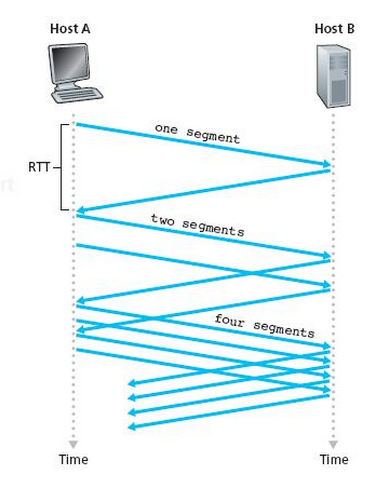 We can send up to cwnd bytes per RTT period

Average transmission rate is roughly cwnd/RTT bytes/sec

By manipulating cwnd, transmission rate can be controlled
Congestion Detection
If segments lost, maybe we are sending too many

Adjust cwnd
Decrease when a segment is lost
Increase when [consistent] ACKs are received
Continue to increase until a segment is lost, then backoff
TCP Slow Start
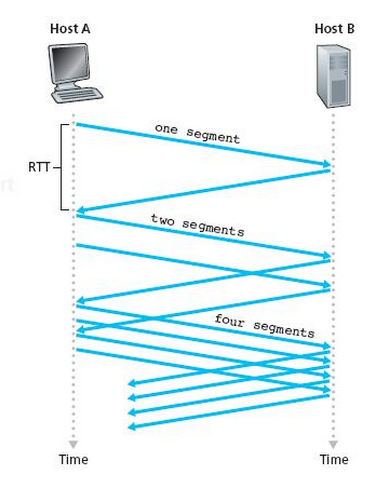 Start with a small cwnd (one MSS)
cwnd Over Time
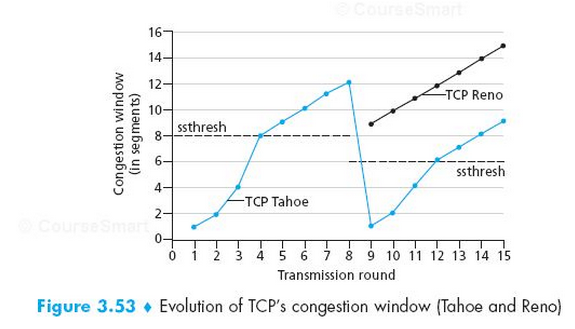 Challenge: How to avoid accidental message?
What if a TCP message from a previous connection gets stuck in a router for a while, but then eventually gets delivered later?
How to avoid it being mistaken for the newer message?
A very brief history of the internet
1957 – Sputnik launched, ARPA formed
1962 – ARPA forms IPTO to create ARPAnet
1969 – First packet switched network at UCLA
1983 – TCP/IP first deployed
1986 – NSFNET created (& many others)
1991 – NSFNET allows commercial activities. e-Bay, Google, Amazon …
2000's – Facebook, Twitter, Youtube, …
Source: Kurose & Ross, 6th, Ed, Section 1.7 and 
http://www.calvin.edu/academic/rit/webBook/chapter3/Introduction/arpanet.htm
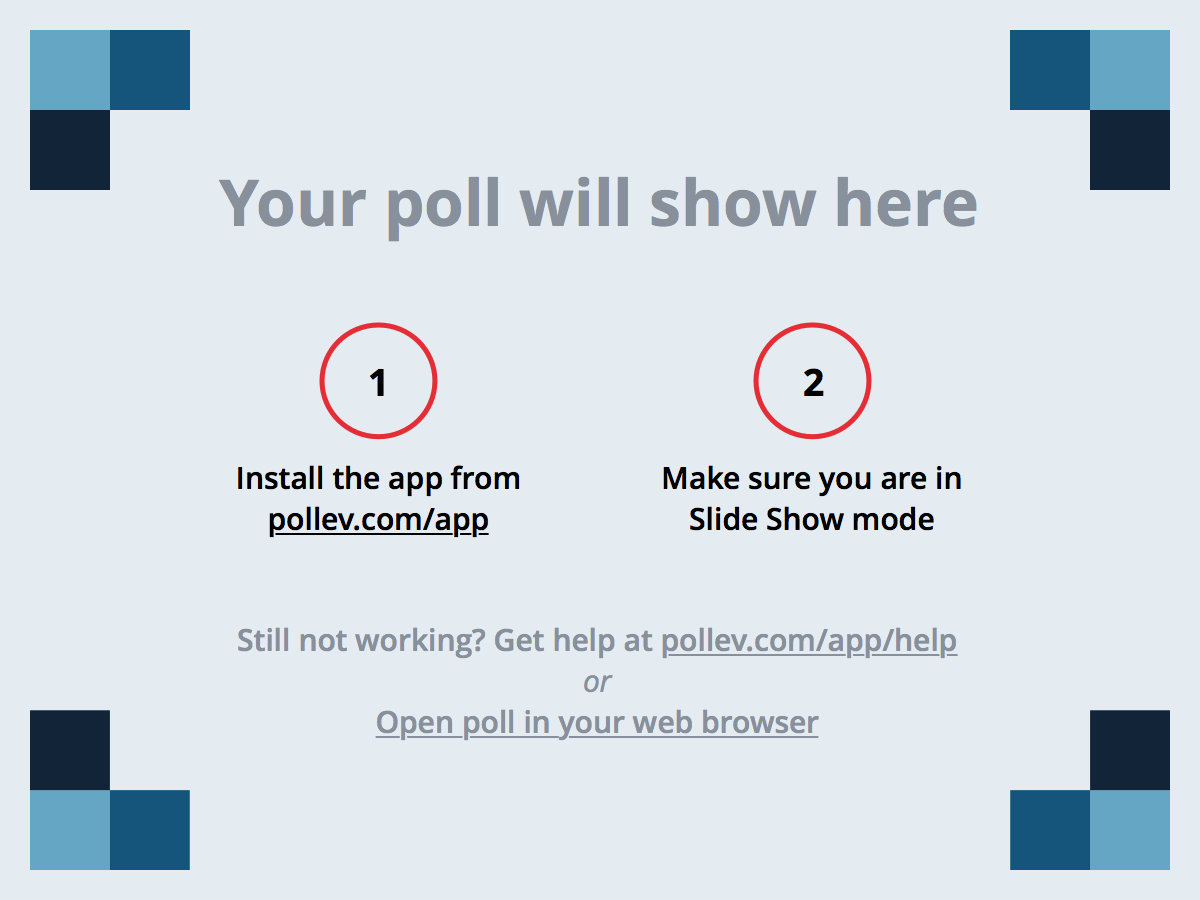 CS2911 Dr. Yoder
40
[Speaker Notes: Poll Title: What was the muddiest point? (CS2911)
https://www.polleverywhere.com/free_text_polls/zIp2tH2IVWjXv4H]
Acknowledgement
The content of this video is based in part on lecture slides from a very good textbook, and used with the author’s permission:
Computer Networking: A Top-Down Approach, 7th edition, by Jim Kurose and Keith Ross
Publisher: Pearson, 2017

It is also based on slides provided by Dr. Darrin Rothe
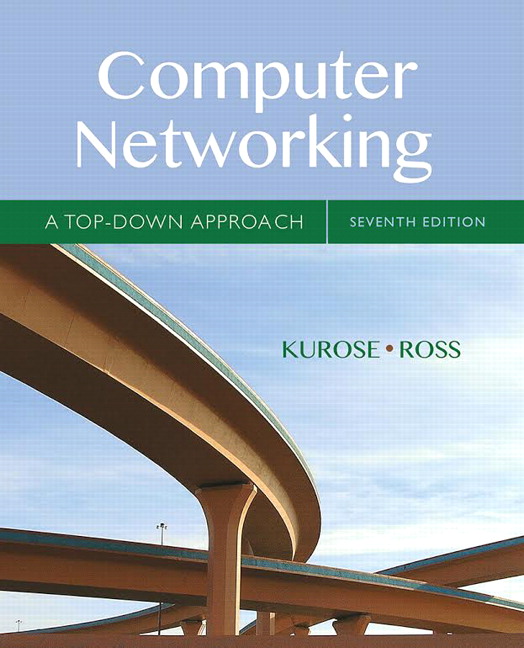 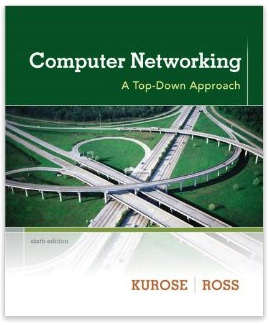